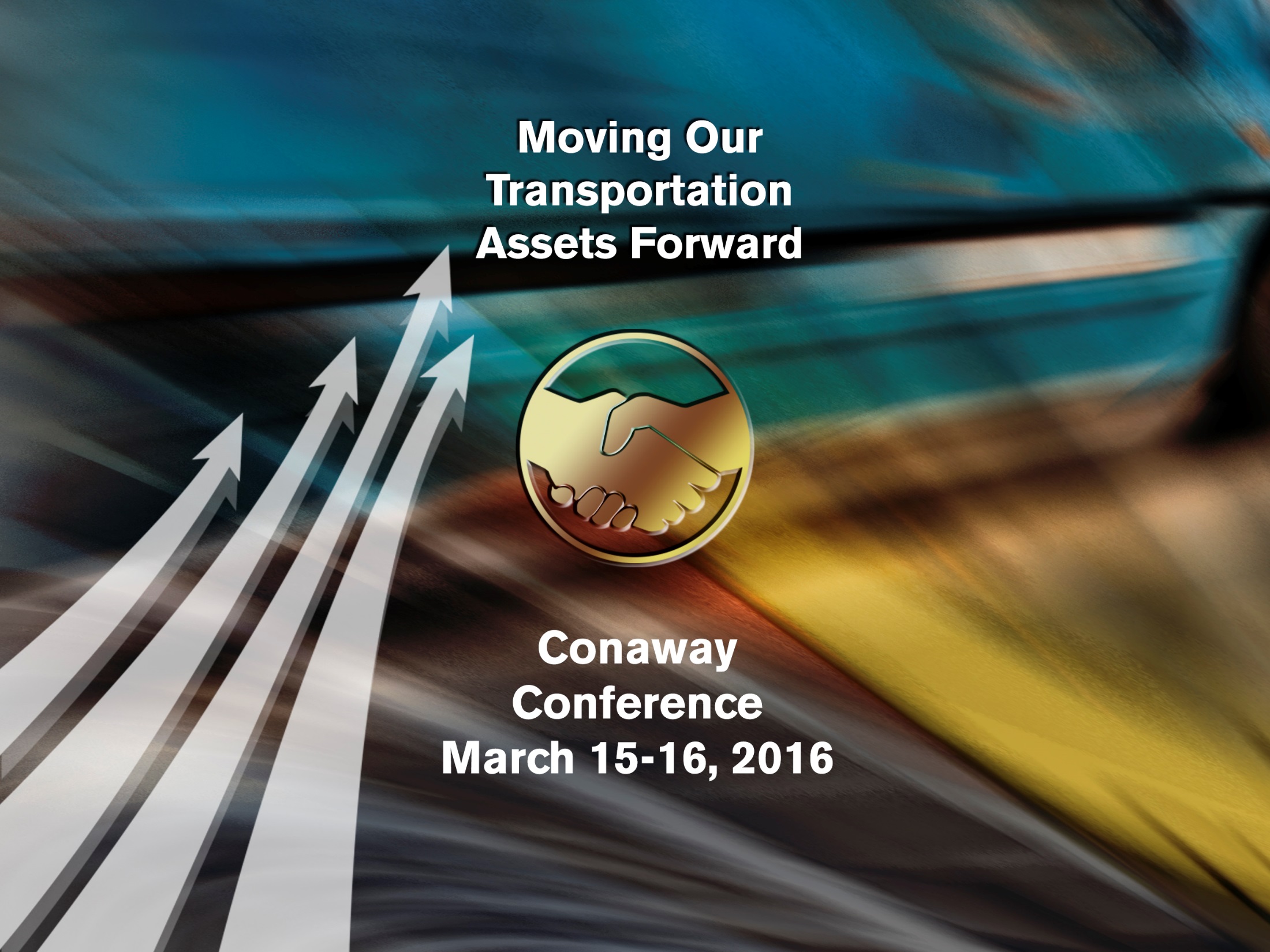 2016 Construction & Materials Specifications

Performance Specification 611
Item 611 Specification
Fall of 2015 SS800 & 2016 Book
611.04 Installation Plans require CA-P-1A and CA-P-3A – Becomes part of the Contract
Cross-sections & manufacturer sign off still required
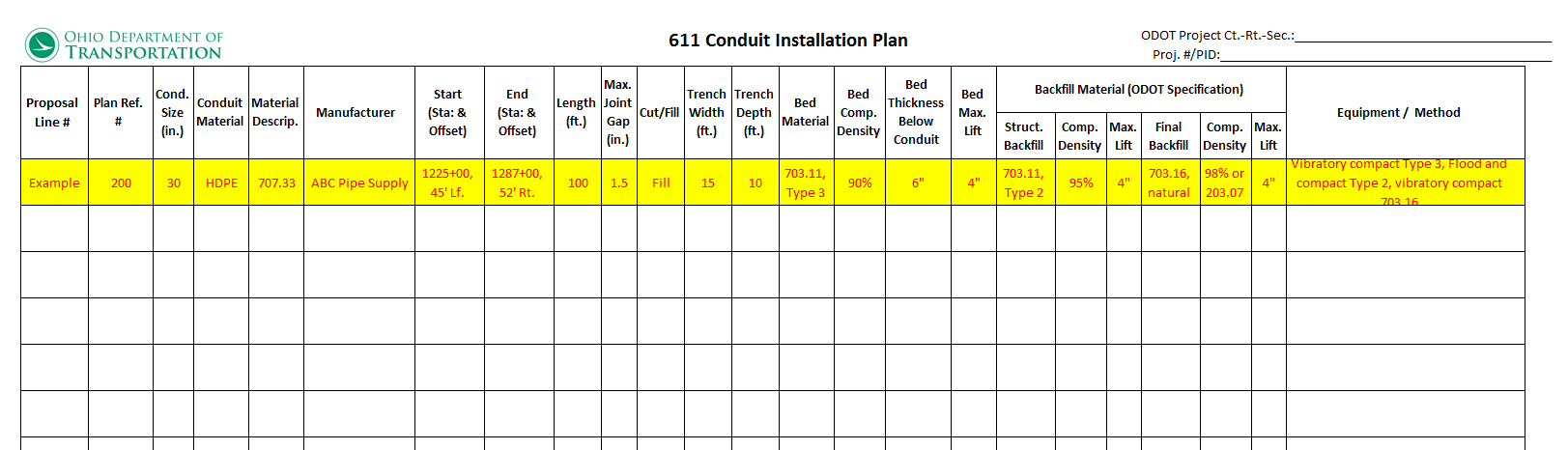 Item 611 Specification
Fall of 2015 SS800 & 2016 Book
611.04 Construction Inspections require CA-P-1 and CA-P-3
Verification of as-built elevations 
Formerly part of performance survey
Out of tolerance construction requires evaluation – Contractor’s risk
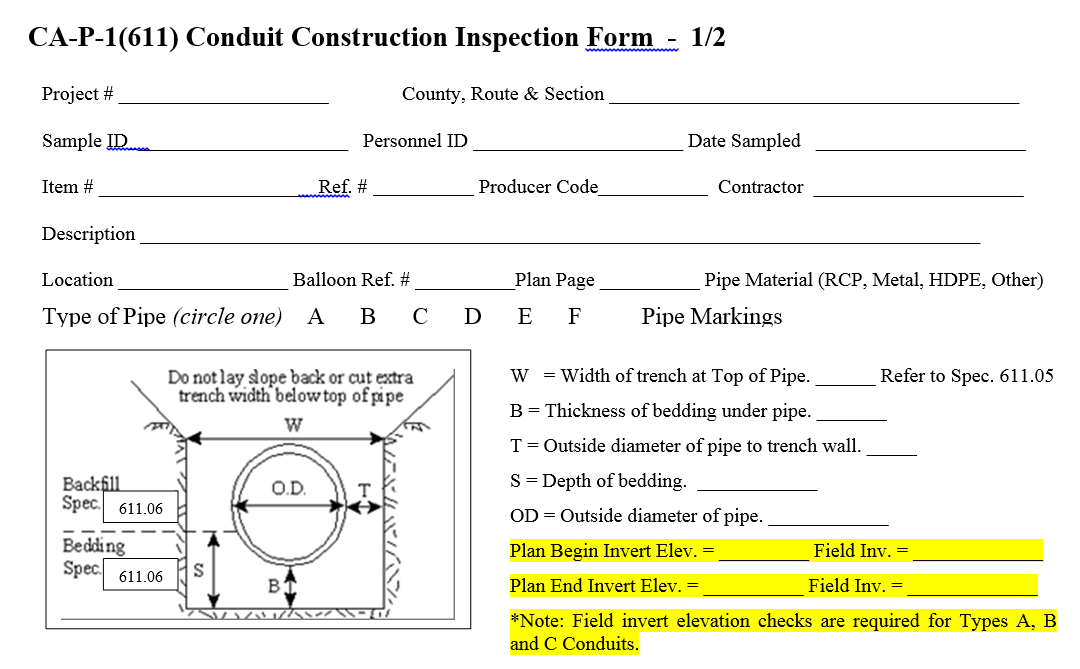 Item 611 Specification
Fall of 2015 SS800 & 2016 Book
CA-P-3 not required for precast concrete outlet structures
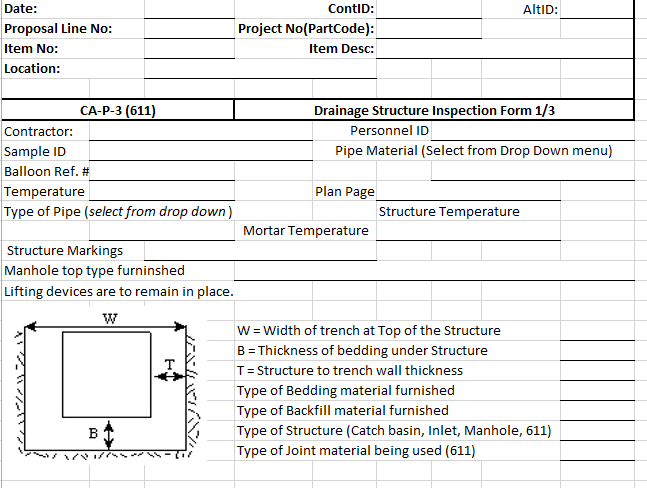 Item 611 Specification
Fall of 2015 SS800 & 2016 Book
611.13 Conduit Evaluation
Engineer must document all defects and provide evaluation. 
Table 611.13 and LRFD Bridge Construction Specification Sections 26, 27 & 30
Metal conduits – racking is to be measured on structural plate conduits
Concrete conduits – cracks are to be evaluated at 0.01-in
Thermoplastic conduits – flattening or racking at installation
Item 611 Specification
Fall of 2015 SS800 & 2016 Book
611.13 Conduit Evaluation
Evaluate defects for structural stability & hydraulic capacity
Hydraulic analysis intended for out of tolerance installations
Repairs require follow-up inspection and evaluation -      30-90 day waiting period applies
Item 611 Specification
Fall of 2015 SS800 & 2016 Book
Table 611.13
Evaluate vertical alignments from CA-P-1 
Sags require hydraulic and structural evaluation
Joint gaps 100% within manufacturer’s tolerance
Cap repairs of flexible conduits at 12%
Deflections exceeding 7.5% require further measurements
Item 611 Specification
Fall of 2015 SS800 & 2016 Book
611.14 Drainage Structure Evaluation
Added similar language to 611.13

Table 611.14
Inspect construction and connections, not just infiltration
Invert elevation of connected conduits ref. CA-P-1
Grate elevation ref. CA-P-3
Item 611 Specification
Inspections and Evaluations
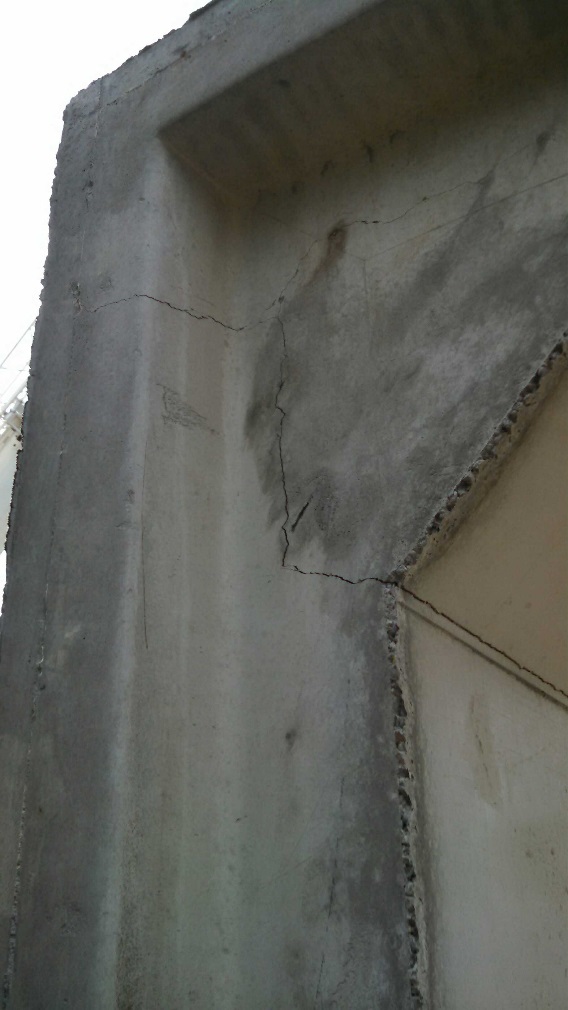 Item 611 Specification
Inspections and Evaluations
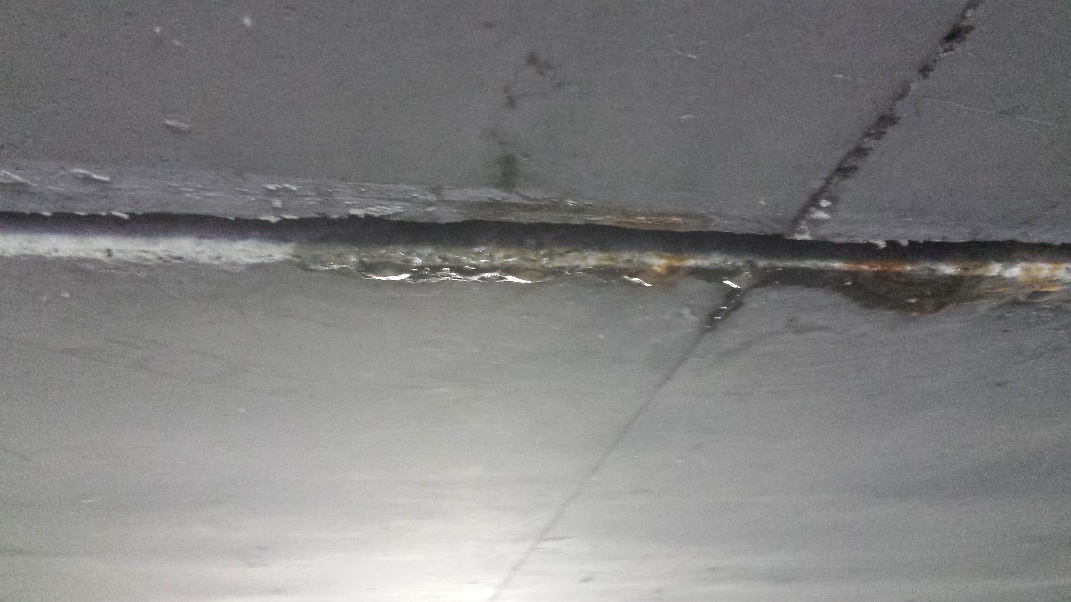 Item 611 Specification
Inspections and Evaluations
Item 611 Specification
Inspections and Evaluations
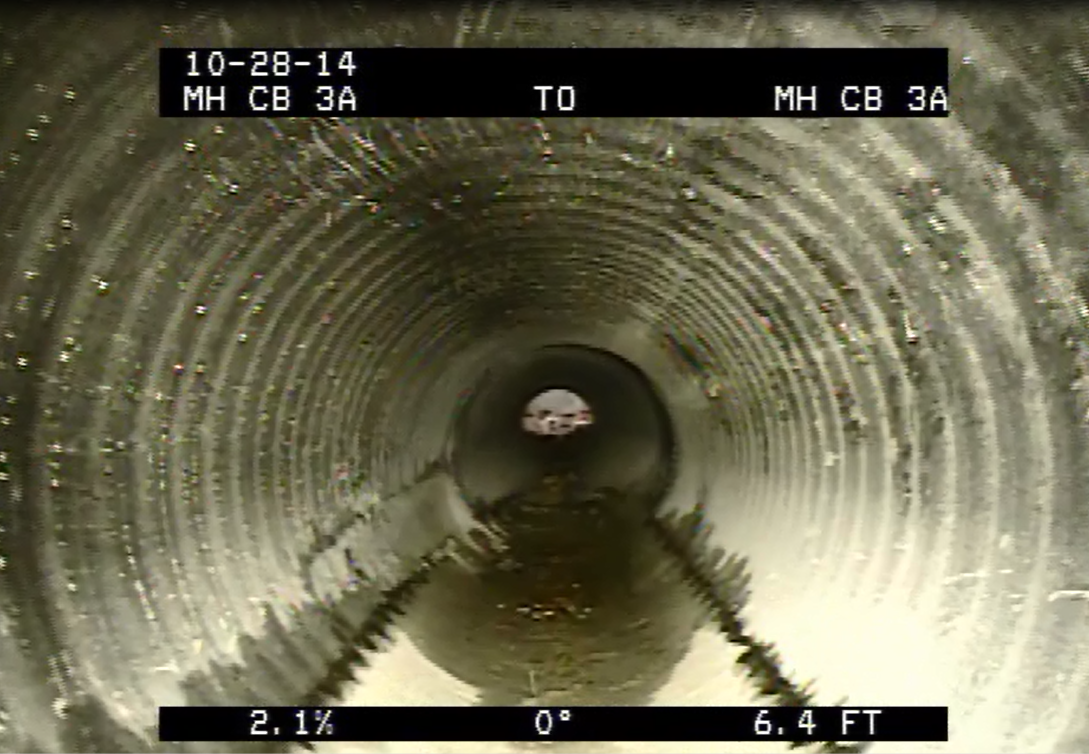 Item 611 Specification
Inspections and Evaluations
Item 611 Specification
Inspections and Evaluations
Item 611 Specification
Rerounding Repairs
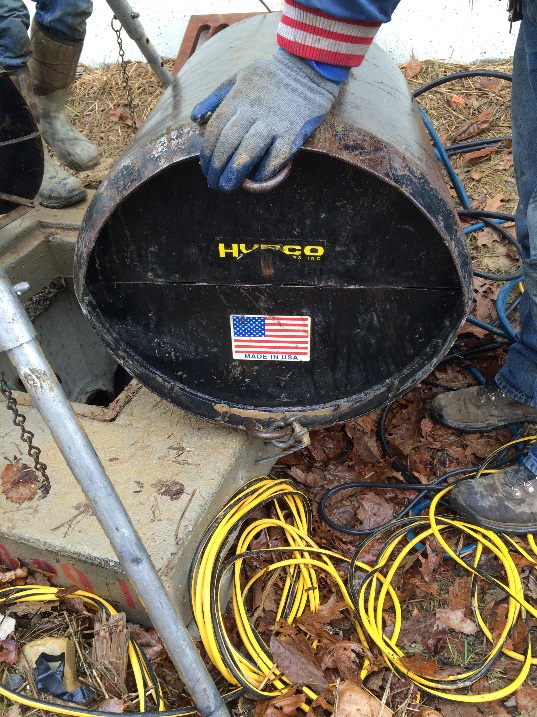 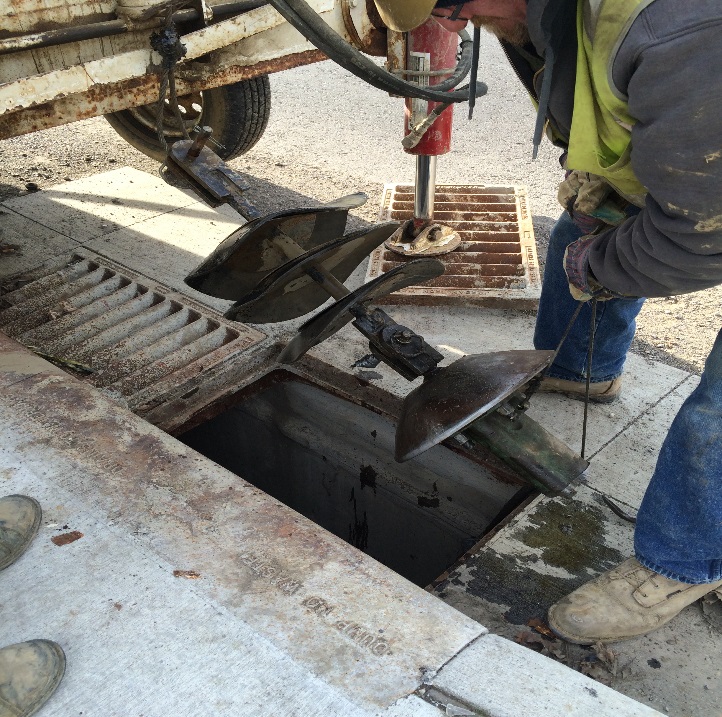 Item 611 Specification
Rerounding Repairs
Panel Discussion
Ted Wellman, The Beaver Excavating Company

Greg Hamilton, Kokosing Construction Company

Mike Murphy, ODOT District 1 Area Engineer

Hans Gucker, ODOT Central Office Construction Administration